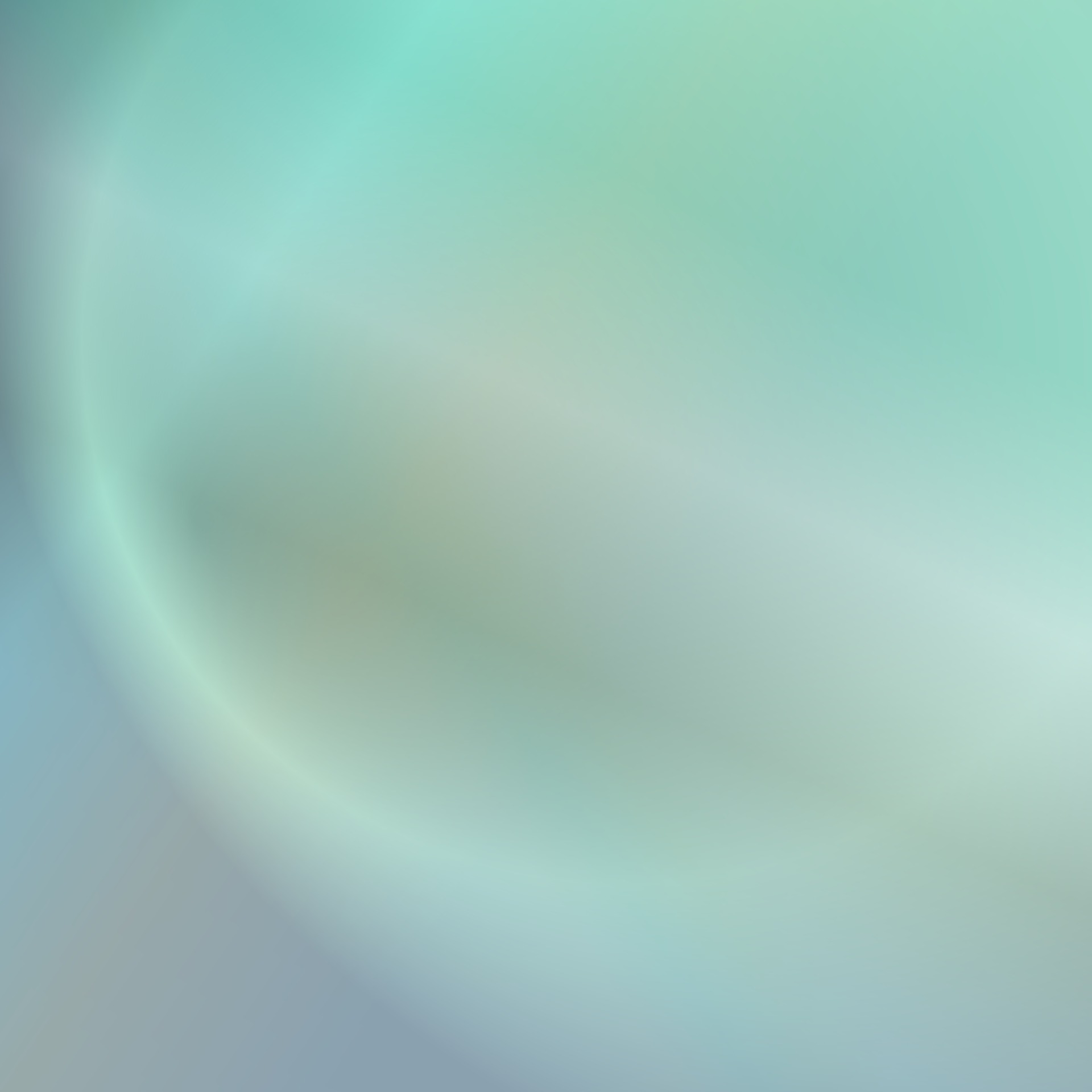 Five Things God Cannot Do
Luke 1:30-38
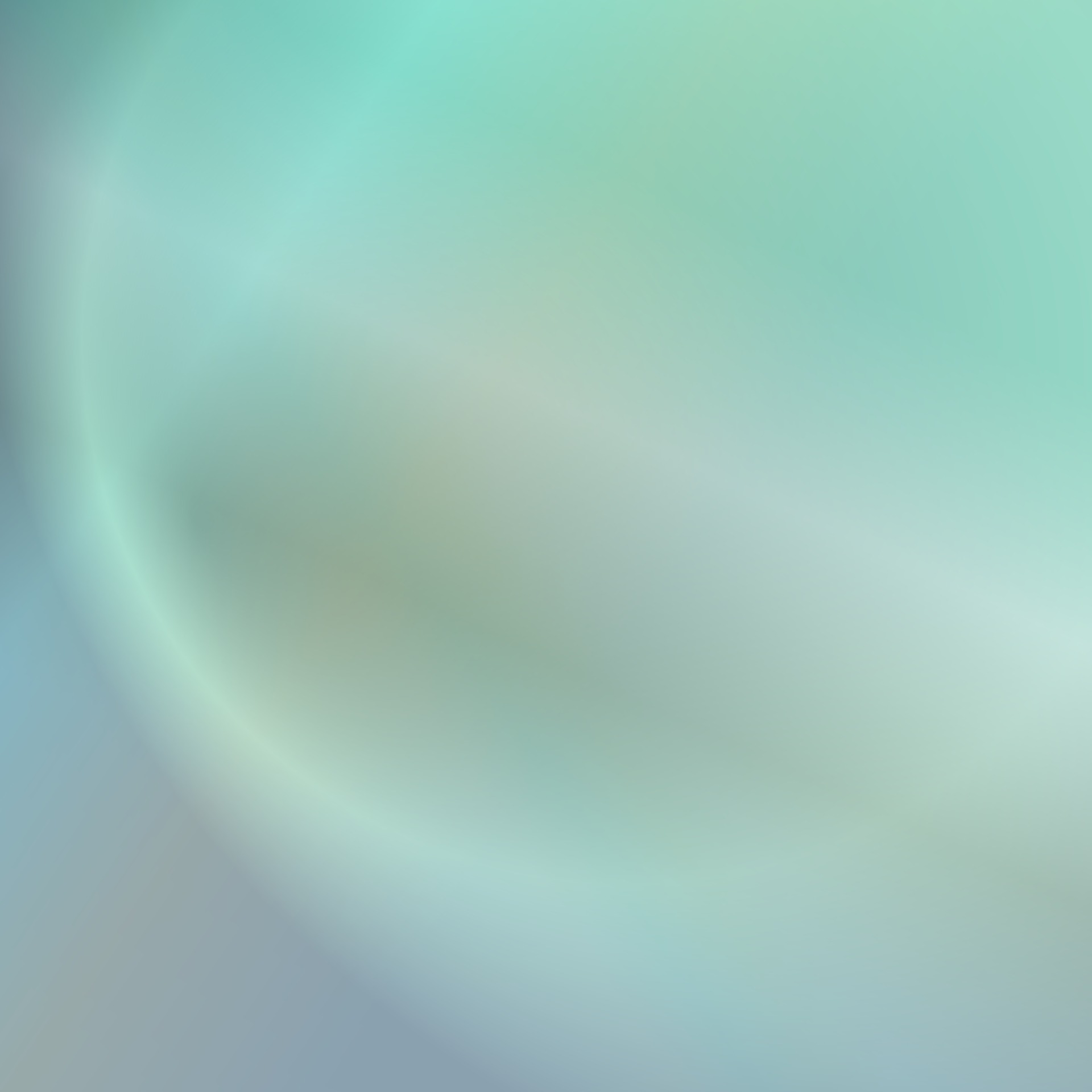 God Cannot Lie
Titus 1:2; Hebrews 6:18-20
Everything He has promised is true
		Forgiveness of sin (Col. 1:13-14; 2:13;
		                           Acts 10:43; 1 John 1:9)
		Home in Heaven (John 14:1-3)
		Care for our needs (Matt. 6:31-33)
We can trust in Him (Matt. 6:34, 27;
                                    Phil. 4:6; 1 Pet. 5:7)
We have hope
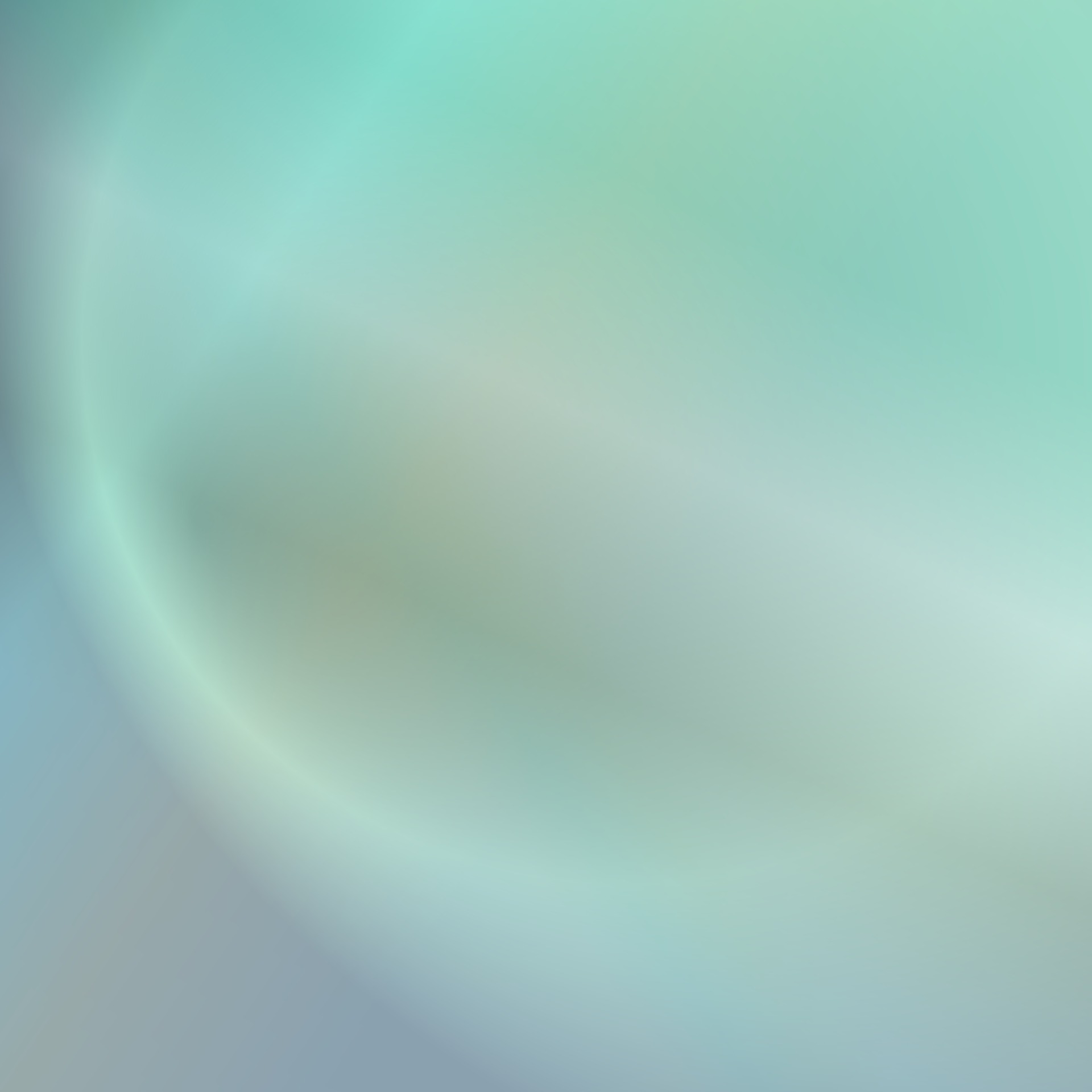 God Cannot Be Tempted
James 1:13

Our attitude toward evil                                should be like God’s attitude
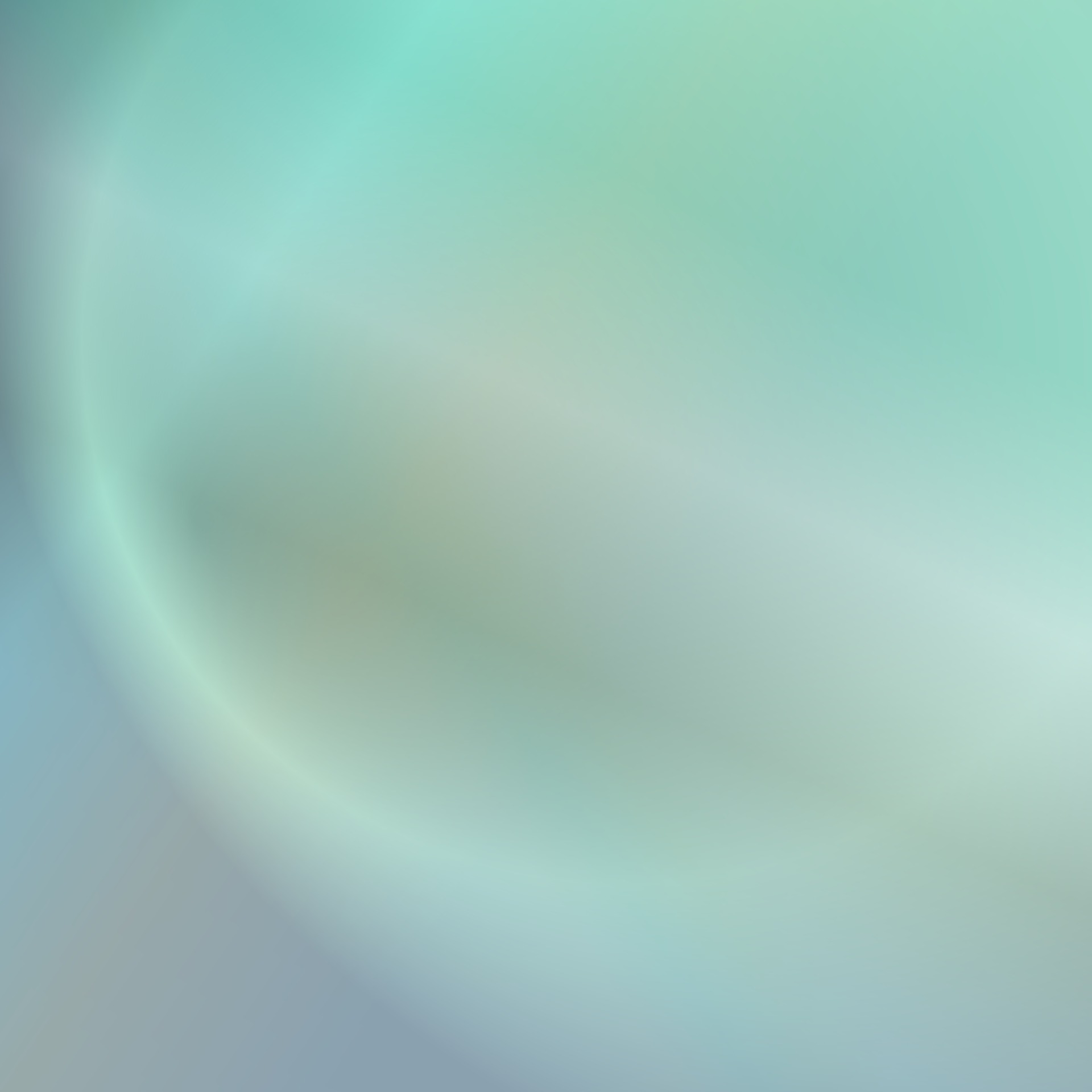 God Cannot Tempt Man
James 1:13
He allows us to be tempted
		Job 1:18-21
		1 Corinthians 10:13
He helps us overcome temptation
Blaming God is a wrong attitude
James 1:14-15
God has provided the way of escape!
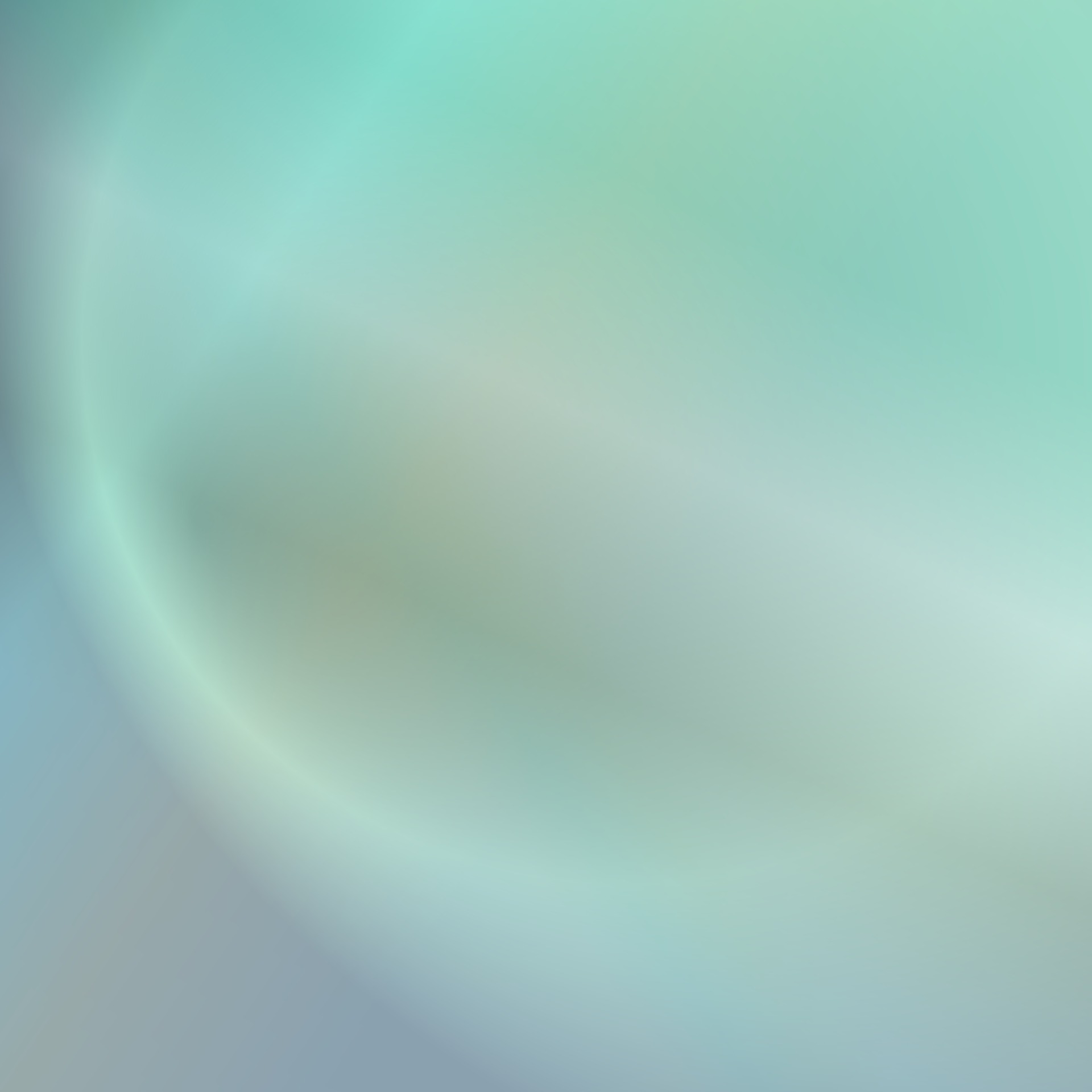 God Cannot Change
Mal. 3:6; James 1:17
He has not changed, but His Law has
		Jeremiah 31:31-34
		Hebrews 9:15-17
His law will not change again (Heb. 13:8-9; Matt. 16:18; Eph. 4:4-6)
The concept of MANY churches is a strange doctrine which men are carried away with.
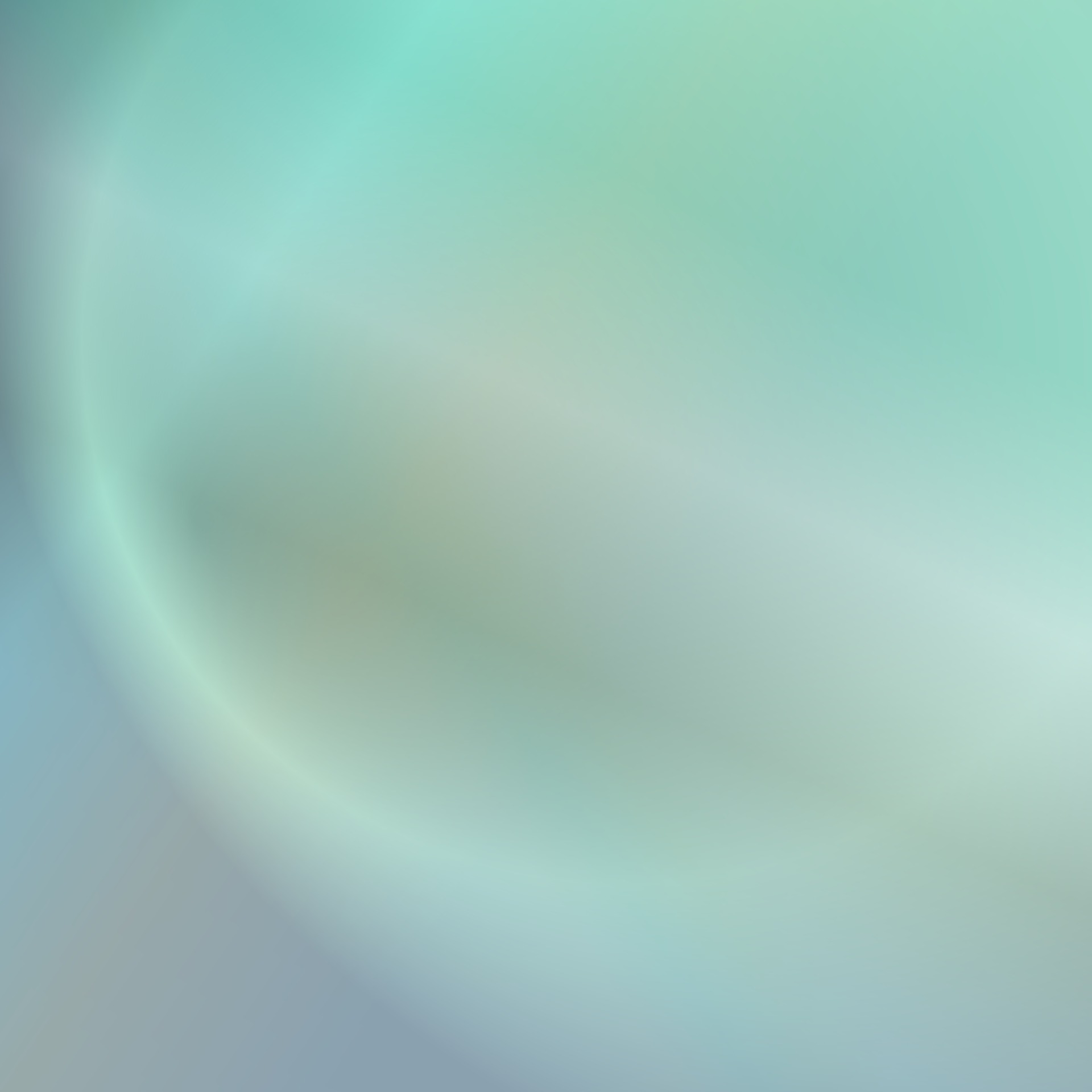 God Cannot Save                       Those Who Do Not Obey
Hebrews 5:9 (1 Peter 1:22-23)
He wants all men to be saved                          (John 3:16; 2 Peter 3:9)
He’s told us what to do to be saved                    (Acts 2:38; Mark 16:16; 1 Peter 3:21)
He must be faithful to what He has said          (2 Tim. 2:13; 2 Thess. 1:8-9; Rom. 2:8)
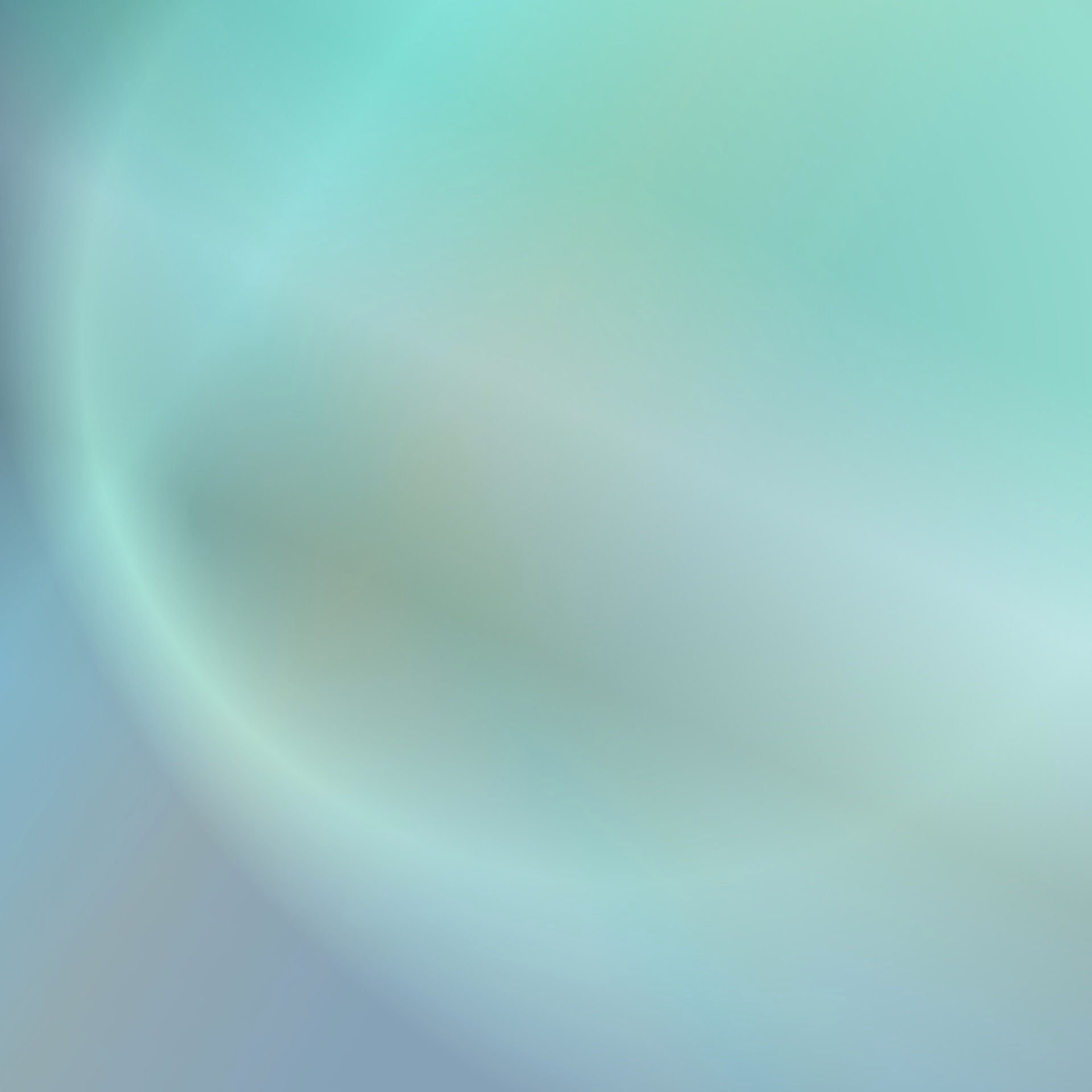 Five Things God Cannot Do
He Cannot Lie
He Cannot Be Tempted
He Cannot Tempt
He Cannot Change
He Cannot Save The Disobedient

Will You Choose                         To Obey God?